Voice-Leading
Kostka/Payne – Chapter 5
Melodic Critique
1. Rhythm: Keep rhythm simple.2. Harmony: EVERY melody note should be represented in chord.3. Contour: Melody should be CONJUNCT (stepwise) with a single (1) FOCAL POINT.4. Leaps:   Avoid AUG. intervals, 7th, larger than a P8
	   Interval larger than P4 approached and left in OPPOSITE direction	   Consecutive smaller leaps same direction and outline a TRIAD
	
5. Tendency Tones:    Scale degree 7 moves to 1		       Scale degree 4 moves to 3
Stems and Notation
Stems of the top part always point up and bottom part point down.
Ex 5-3
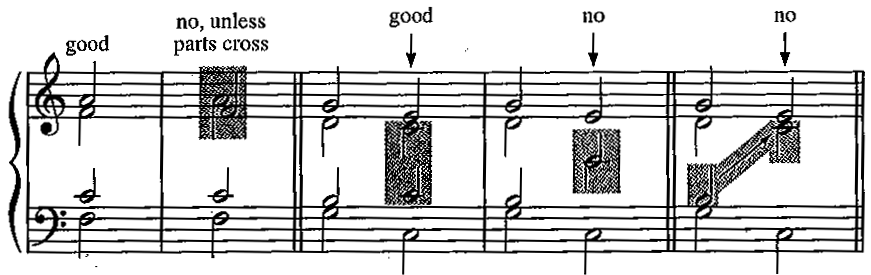 Voicing a chord
Voicing is how the chord is to be distributed or spaced.
Ex 5-4
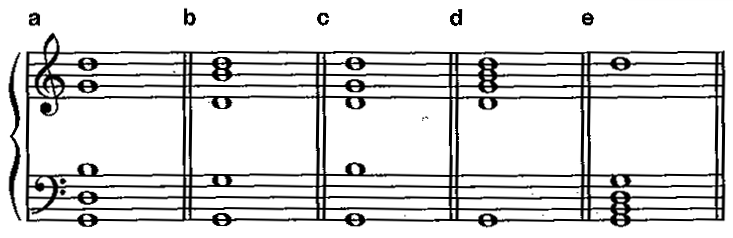 Spacing
Close Structure – Less than an octave between 	soprano and tenor

Open Structure – An octave or more between soprano and tenor
Spacing Errors
• Avoid Crossed Voices

• Avoid overly spacious sonorities by keeping adjacent parts (excluding the bass) within an octave of each other.

A Spacing Error results from having more than an octave between two consecutive parts.
Vocal Ranges
• When composing for vocal ensembles use the ranges given below
Ex 5-9
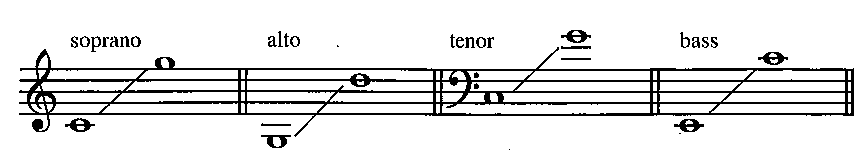 Types of Motion
Ex 5-10
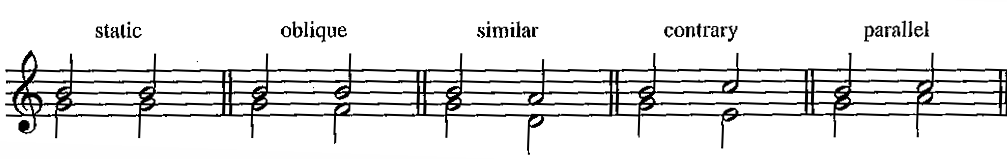 Of these five types of motion, parallel motion is the most significant.
Part-writing errors
The following slides detail part-writing errors which are to be avoided. 
	• Parallel 5ths and 8ves
	• 5ths and 8ves by contrary motion
	• Unequal 5ths
	• Direct (Hidden) 5ths and 8ves
Objectionable Parallels
Parallel 5ths and 8ves: 
When two parts are separated by a P5 or P8 and move to new pitches that are separated by the same interval.
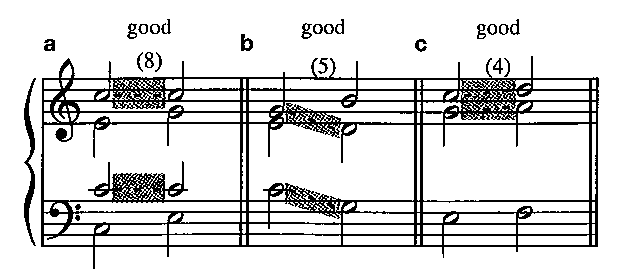 Ex 5-12
Contrary Motion
Consecutive 5ths and 8ves by contrary motion should be avoided.
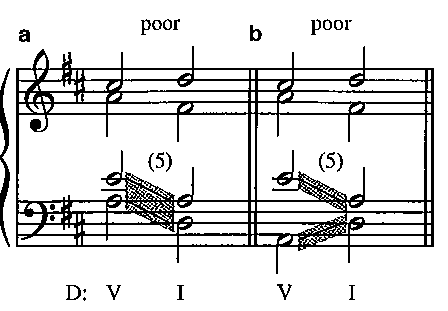 Ex 5-13
Unequal 5ths
Unequal 5ths result when a P5 is followed by a dim 5th or the reverse.

**We will consider unequal 5ths an error when they involve dim. 5th – P5 between the bass and another voice.
Direct or Hidden 5th/8ve
Direct 5th or 8ves occur when all of the following conditions are satisfied:

• The outer 2 voices (soprano/bass) create 
   a 5th or 8ve between them (on 2nd chord).
• These voices move in the same direction.
• There is a leap in the soprano part.

Direct 5ths and 8ves are part-writing errors.
Direct or Hidden 5th/8ve
Ex 5-16
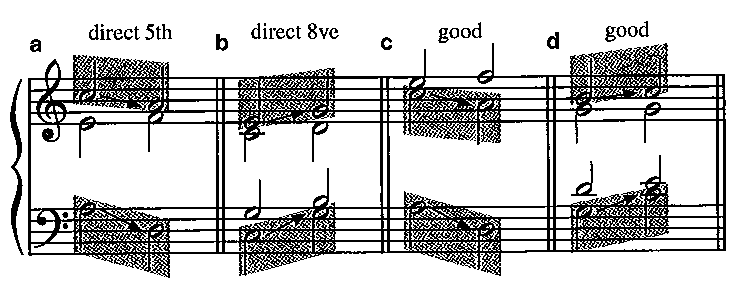